Torstai 10.3.2016
Reetta Minkkinen
Tänään…
Harjoittelen monta tuntia kitaran soittoa. 	Soitan paljon uusia kappaleita ja klassista 	musiikkia. 
	
		Iltapäivällä juoksen aika pitkän lenkin, 	melkein 15 kilometriä. Harjoittelen kesällä 	paljon. 
	
		Illalla menemme vielä tyttöjen kanssa 	elokuviin. Katsomme uuden Bond-elokuvan. 	Se on aika hauska.
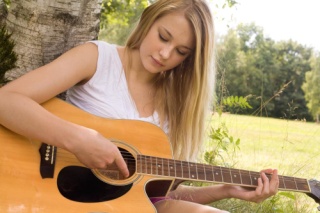 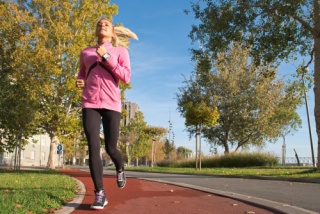 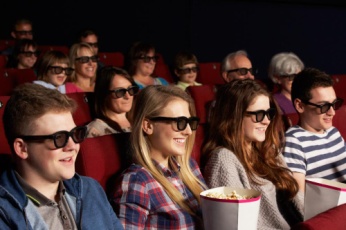 Mikä verbi?
Milloin?